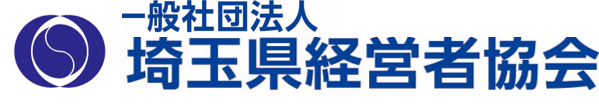 ～採用から退職までの法律実務～
令和７年度 　労 働 法 実 務 講 座

≪令和７年６月　全４講座（自由選択形式）≫
本会では、労務管理上必要な労働法の実務知識などを理解していただくことを目的に、
毎年「労働法実務講座」を開講しております。
　全４講開催とし、テーマを選んで自由選択形式でご参加いただけます。
　第１講と第2講では賃金と労働時間に関わる基礎知識を学んでいただき、第３講では各種ハラスメント、第４講では人事・労務担当者や経営層の方が知っておくべき労働判例を厳選し、ポイントや争点を分かり易く解説いたします。
　各講先着順となっておｒますので、お早目のお申込みをお待ちしております。
１．日程　　第１講6/4(水)　　第２講6/11(水)　　第３講6/18(水)　　第４講6/25(水)
　　　　　　　時間はいずれも１３：３０～１６：３０（受付開始13：15～）
２．講師　　外井・鹿野法律事務所　弁護士　外井 浩志　氏　　専門：労働法、労災問題等
３．会場　　大宮ソニックシティビル９階　９０5会議室
４．定員　　各講いずれも３０名（先着申込み順）
５．会費　　会員：全講無料、非会員：１講につき19,800円（消費税込み）
　　　　　　（4講ともテキストは「採用から退職までの法律実務〔改訂17版〕」を使用いた
　　　　　　　します。お持ちでない方は、受講前に書籍の購入をお願いいたします。
　　　　　　　※参加者特別価格　税込み1，700円（購入方法は裏面をご参照ください）　
　　　　　　　　　既にテキストをお持ちの方は受講時にご持参ください。
講師プロフィール　　弁護士　外井　浩志　(とい ひろし)　氏
〇昭和56年3月　東京大学法学部公法学科卒業
　 昭和57年4月　労働省東京労働基準局勤務
　 昭和60年4月　弁護士登録、第一東京弁護士会所属
　　　　　　　　　　　　　 安西法律事務所入所
　 平成18年3月　外井（ＴＯＩ）法律事務所開設
　　　　　　　　　　　第一東京弁護士会副会長を歴任
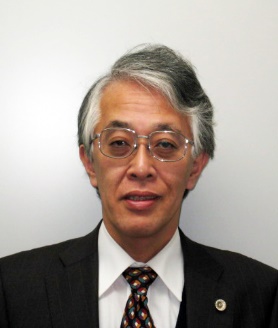 【各講の次第】
13：15　　　受付開始予定（テキスト販売、お渡しも含む）
13：30　　　開講　第1講～第4講（休憩、質疑応答を含む）
16：30　　　閉講
　　◆全4講とも上記次第で開催いたします。
※参加申込は下欄の申込書に必要事項をご記入のうえ、ＦＡＸにてお申込
　 みください。また、本会ホームページからもお申込みいただけます。
　　　　　　　　　　　　　　　　　　https://www.saitamakeikyo.or.jp/
※テキスト書籍代1，700円（税込み・特別価格）
【テキストご購入方法】
　　①以下の申込書に必要冊数を記入
　　②事前に以下の口座へ代金をお振込みください
      　（請求書が必要な場合はお申しつけください）
　　　　振込先 埼玉りそな銀行 大宮西支店 普通 №0372212
 　　　　　　　　 武蔵野銀行 本店営業部 普通 №044419
 　　　　　　　   口座名義：一般社団法人 埼玉県経営者協会(登録番号T3030005000584)
　　③当日、講義会場にて書籍お渡し
     ※当日、会場にて現金購入の場合もお請けします（領収証もご用意します）

















【本件担当　埼玉県経営者協会　事務局／坂倉(TEL 048-647-4100)】
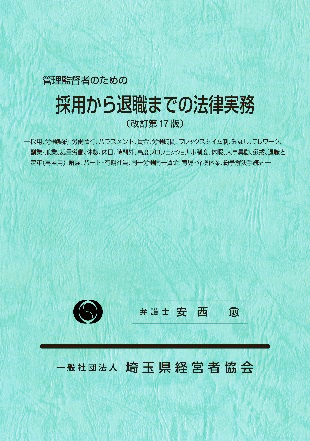 本講座での使用テキスト
本会発行『採用から退職までの法律実務』
改訂第17版　令和4年4月28日発行
FAX 048-641-0924(埼玉県経営者協会宛)   　　　申込締切：各講座日の１週間前
　令和７年度『労働法実務講座』　参加申込書
貴社名　　　　　　　　　　　　　　　　　　　　　　　　　　　　　所属・役職名　　　　　　　　　　　　　　　　　  　　　　　                　　　    . 
担当者名　　　           　　　　　　　　　　　　　TEL/MAIL　 　　　　　　　　　　   　　　／　　　　　　　　　　@　       　　　　　　　       .
テキスト購入冊数　　　　　冊　　　　①第１講6/4(水)　　②第２講6/11(水)　　③第３講6/18(水)　④第４講6/25(水)